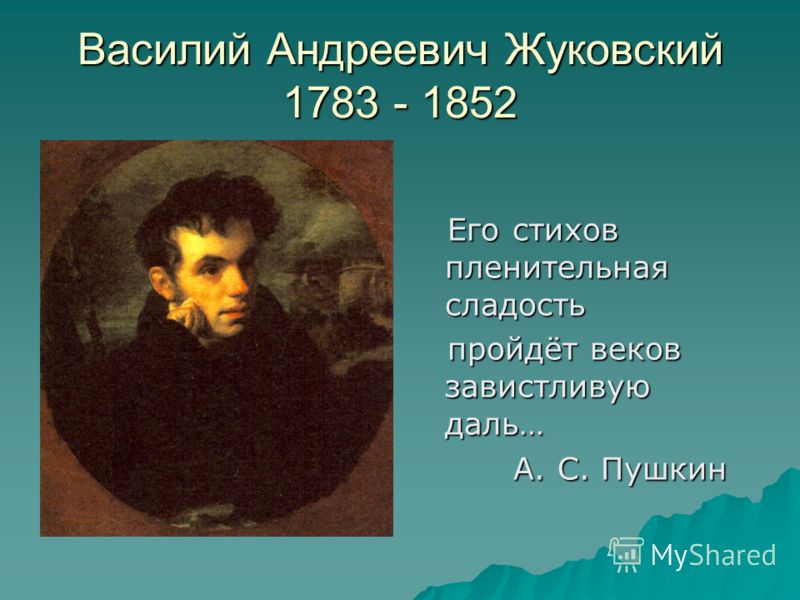 Родился В. А. Жуковский 29 января 1783 года. Его отец Афанасий Иванович Бунин- тульский помещик. А его мать-пленная турчанка Сальха, привезенная
 во время войны крестьянами
 из-под крепости Бендеры.
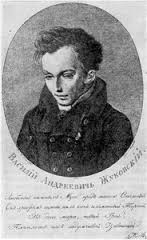 Мальчику была дана фамилия усыновившего его помещика – Андрея Жуковского, который жил в доме Буниных.
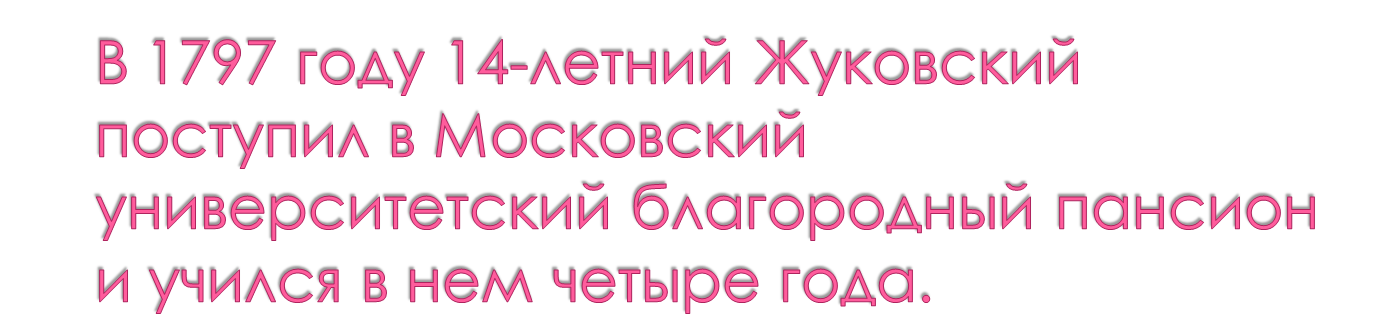 За годы жизни в пансионе Василий Жуковский написал много стихотворений и эссе, так же занимался переводами. 
Творчество Жуковского
 тех времен наполнено
 романтизмом 
(«Кассандра»,
 «Людмила»).
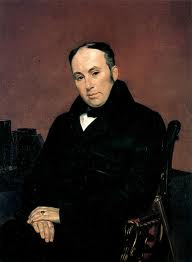 Во время Отечественной войны 1812 года, Жуковский не остался в стороне от борьбы с армией Наполеона.
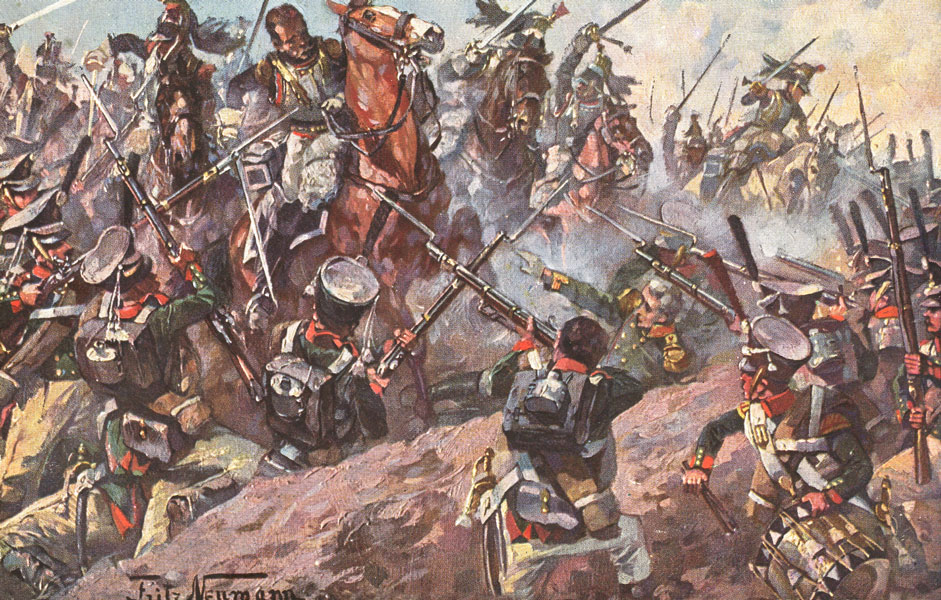 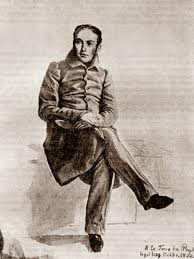 В 1812 году Жуковский вступил в ополчение. В лагере под Тарутином он написал «Певца во стане русских воинов», сразу доставившего ему несравненно большую известность, чем вся его поэтическая деятельность до этого. В тысячах списков оно разошлось в армии и в России.
Жуковский был популярным деятелем литературы. На него обратил внимание Императорский двор.
В 1816  году Жуковский стал чтецом при императрице Марии Фёдоровне. В 1817 году он стал учителем русского языка принцессы Шарлотты
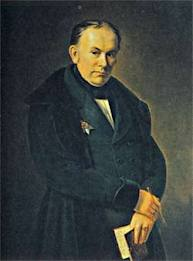 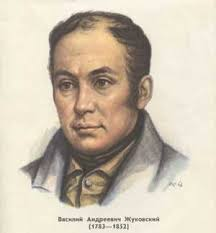 Десятилетие с 1810 по 1820 годов считается расцветом творчества Василия Андреевича Жуковского. Известнейшие его произведения были написаны в те времена: баллады «Эолова арфа», «Двенадцать спящих дев», многие стихи, переводы.
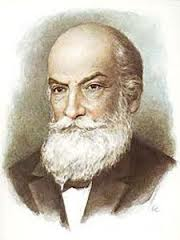 Последние 12 лет жизни провёл в Германии, чуть не ежегодно собираясь побывать в России, но, по болезненному состоянию своей жены, так и не успев осуществить этого желания.
Умер Василий Андреевич Жуковский в 1852 году. Прах его был перевезен в Санкт-Петербург и захоронен в Александро-Невской лавре.
 В Александровском саду был
 установлен памятник 
Василию Андреевичу
 Жуковскому .
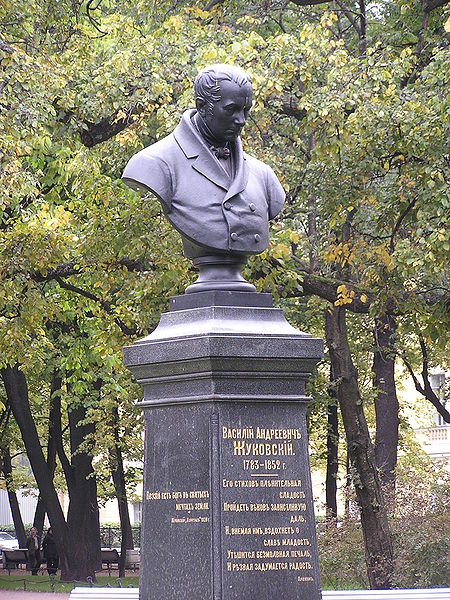 Спасибо за внимание!!!!!!
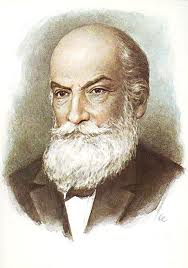 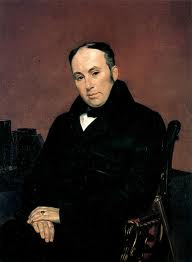 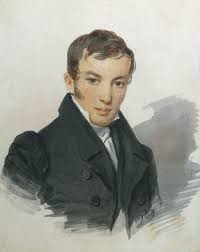 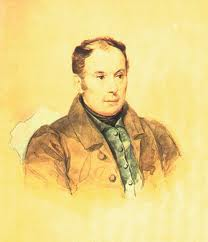